Turma 2M04: Lucas, Eduardo, Guilherme, Prof.: Lucas Antônio Xavier 
EEEFM Prof.ª Filomena Quitiba   -  lucas.perobas@gmail.com
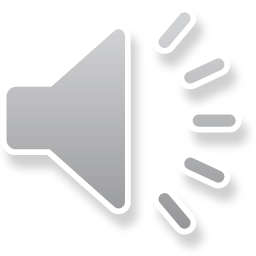 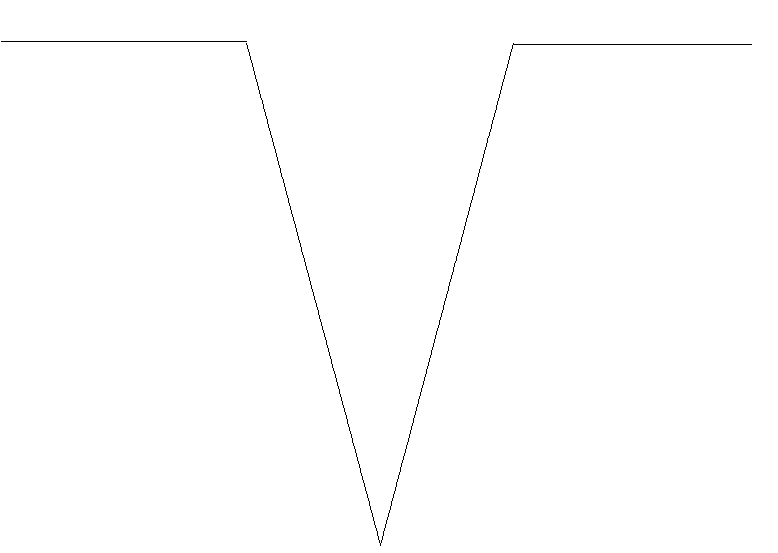 Questão-foco: Por que um objeto afunda ou flutua?
Domínio Conceitual
Domínio Metodológico
Teoria:  Hidrostática
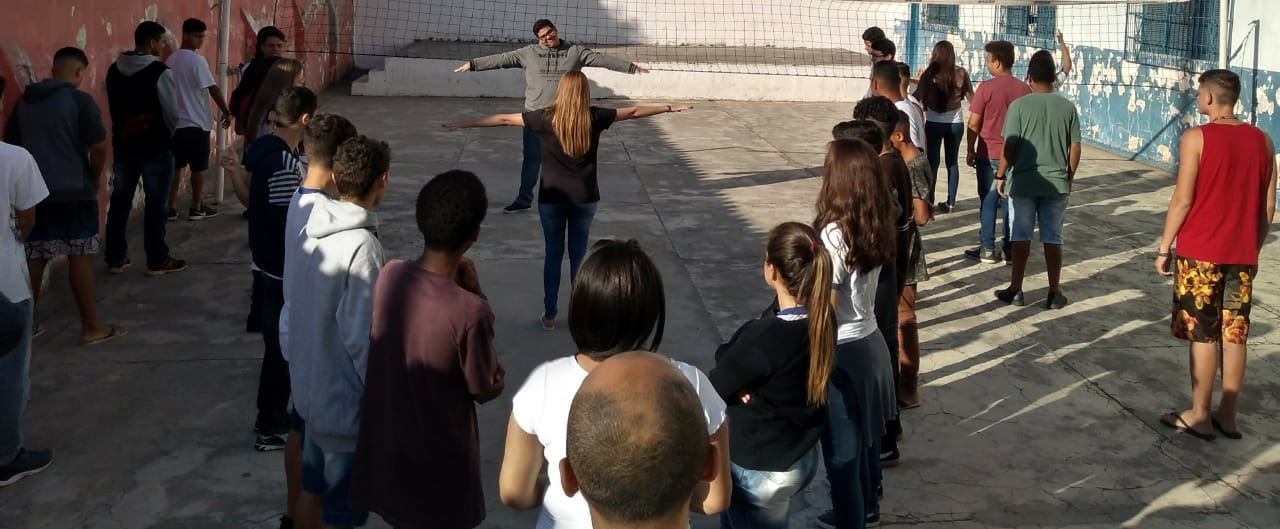 O resultado encontrado coincide com o que você esperava?
sim
Princípios
Empuxo é uma força vertical orientada de baixo pra cima
Conclusões e Justificativas
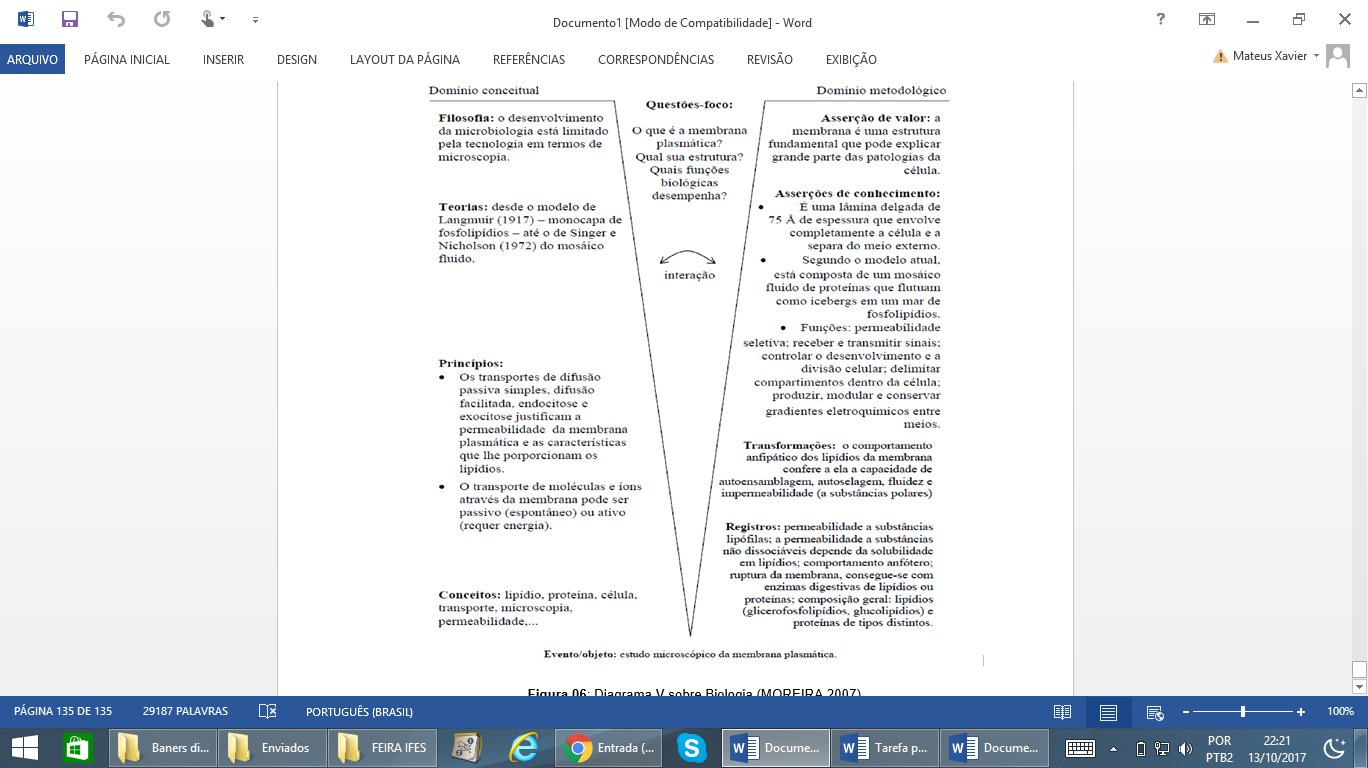 Após a experiencia podemos ver porque os navios não afundam e porque os submarinos descem e sobem na superfície.
Conceitos
Teorema de Arquimedes 
Força do empuxo
Transformações
O que você espera como resultado desse experimento?
E= d.v.g
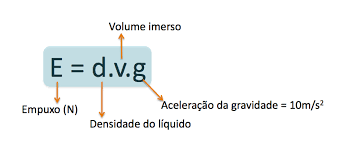 Demonstrar na prática a força do empuxo
Registros/Dados
Livro didático e pesquisa Na internet
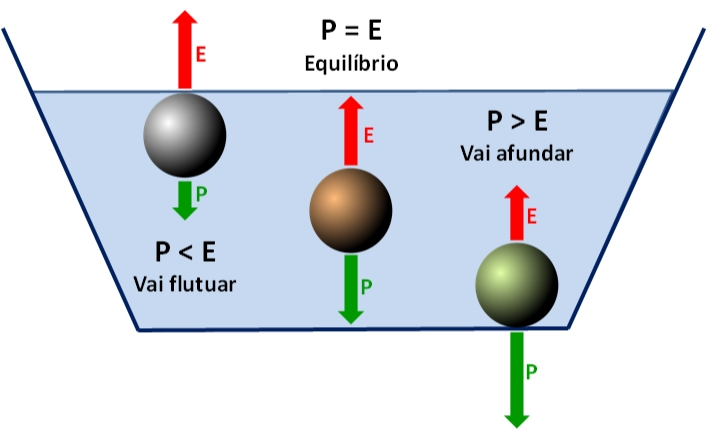 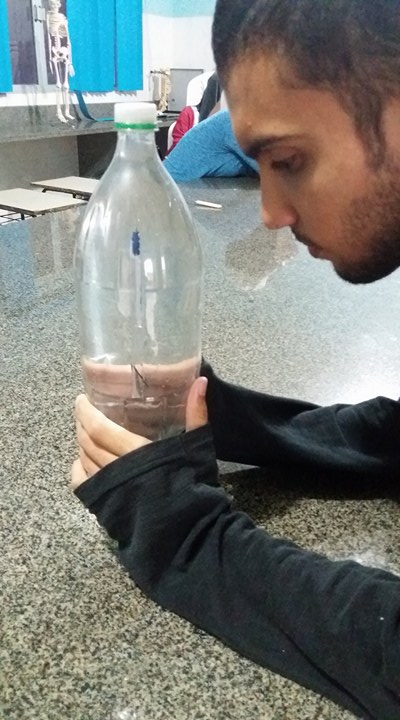 EVENTO
Montagem do Equipamento
Foi utilizado uma Pedra, Isopor, Água e Refrigerante
O que foi feito
O que foi observado
Um corpo será colocado em um recipiente com água e mergulhado para vermos a força do empuxo
o isopor flutua quando colocado na água, e a pedra afunda